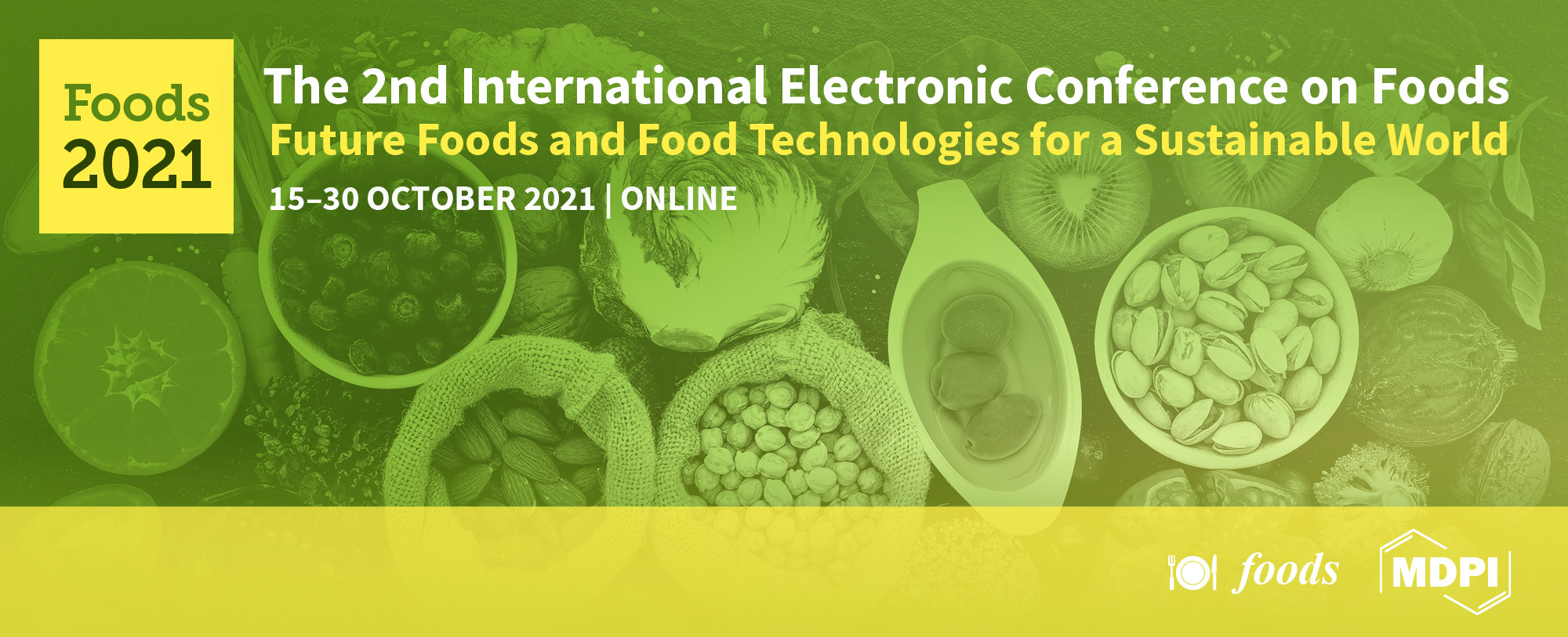 The perspective of nectarine fruit as a functional ingredient of puddings prepared with corn and rice starch
Dasha Mihaylova, Aneta Popova, Zhivka Goranova, Dorina Petkova, Pavlina Doykina, and Anna Lante
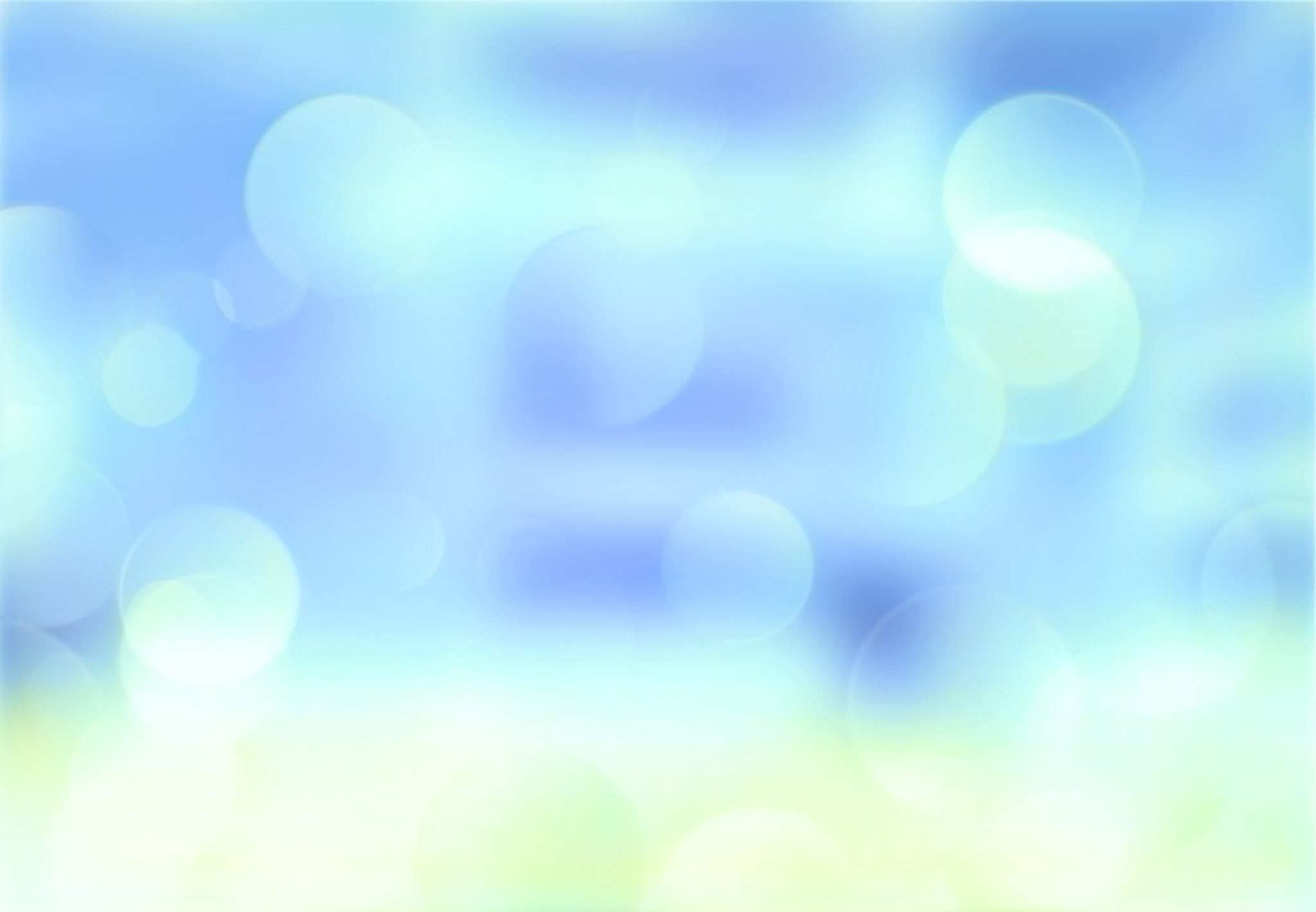 Introduction
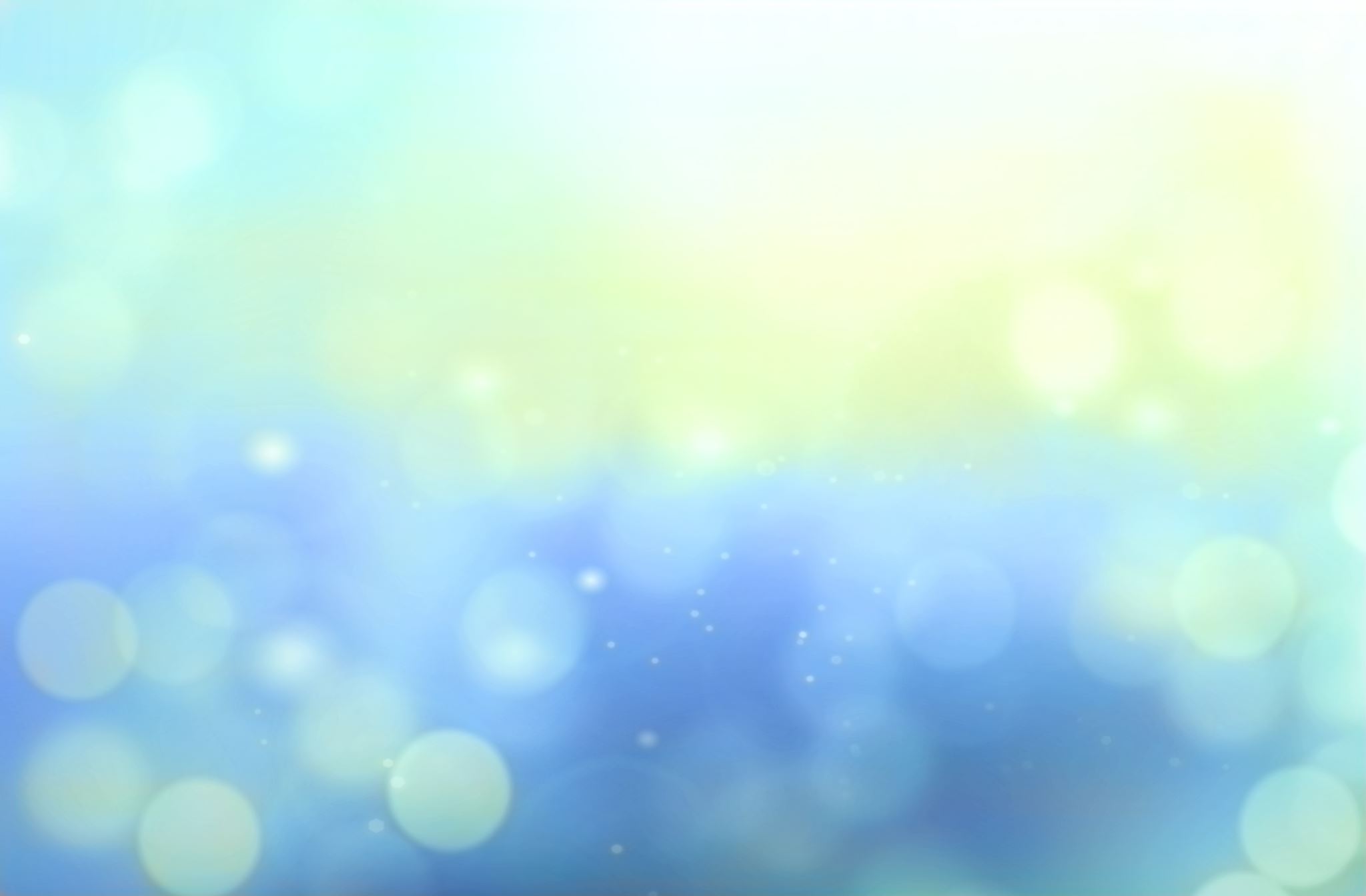 AIM
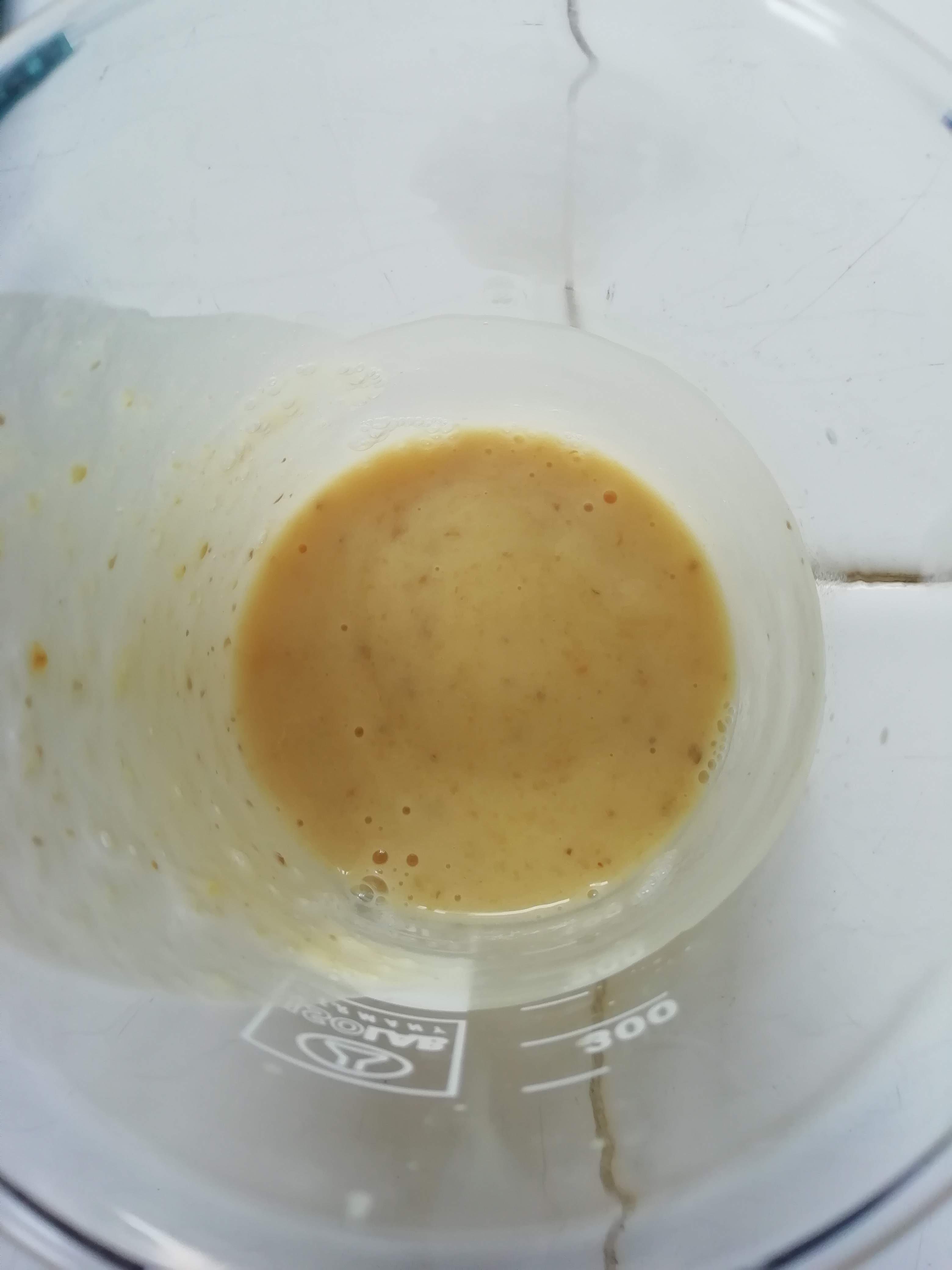 Preparation of formulations
Pudding formulations. (a) RFF – rice starch, peach purée; CFF – corn starch, peach purée; (b) RLF – rice starch, lyophilized fruit; CLF – corn starch, lyophilized fruit.
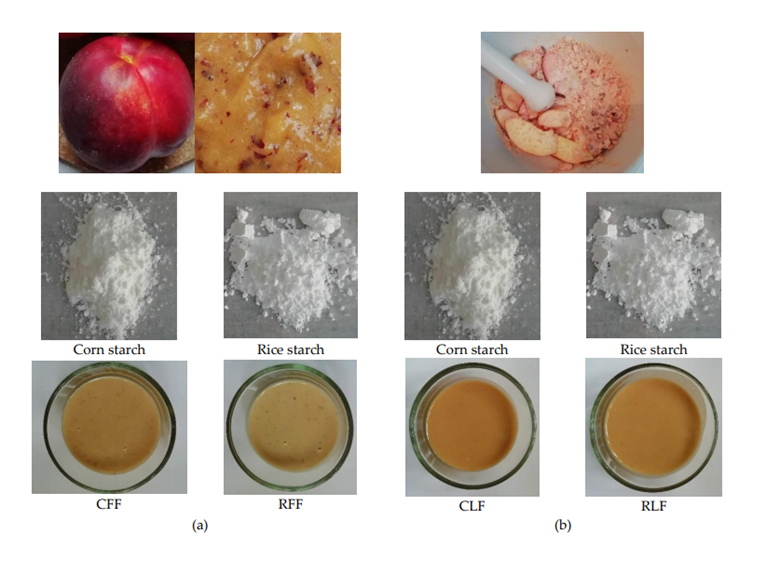 Methodology
Results
Results
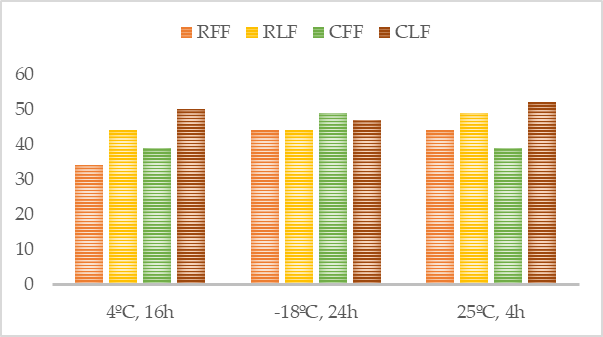 Freeze-thaw stability of pudding formulations (RFF – rice starch, peach purée; RLF – rice starch, lyophilized fruit; CFF – corn starch, peach purée; CLF – corn starch, lyophilized fruit).
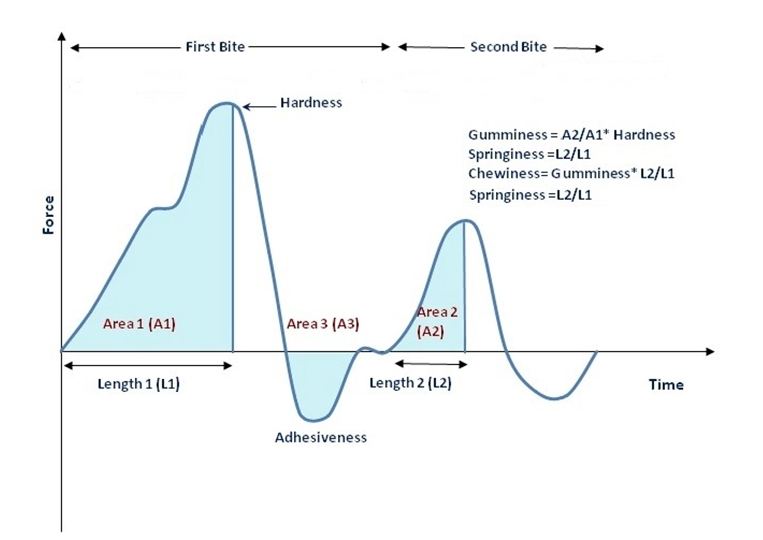 Results
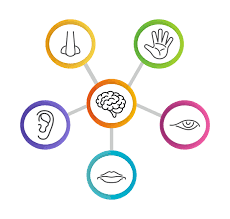 Fruity aroma
Results
Natural color
Smooth, creamy structure
Conclusion
The effect of total sugar substitution in pudding recipes has been evaluated in order to meet the recent necessity of reduced sugar intake and healthier nutrition in general. 
Further exploration of the perspective of fruit-enriched puddings should be made in order to improve their technological and health-promoting properties.
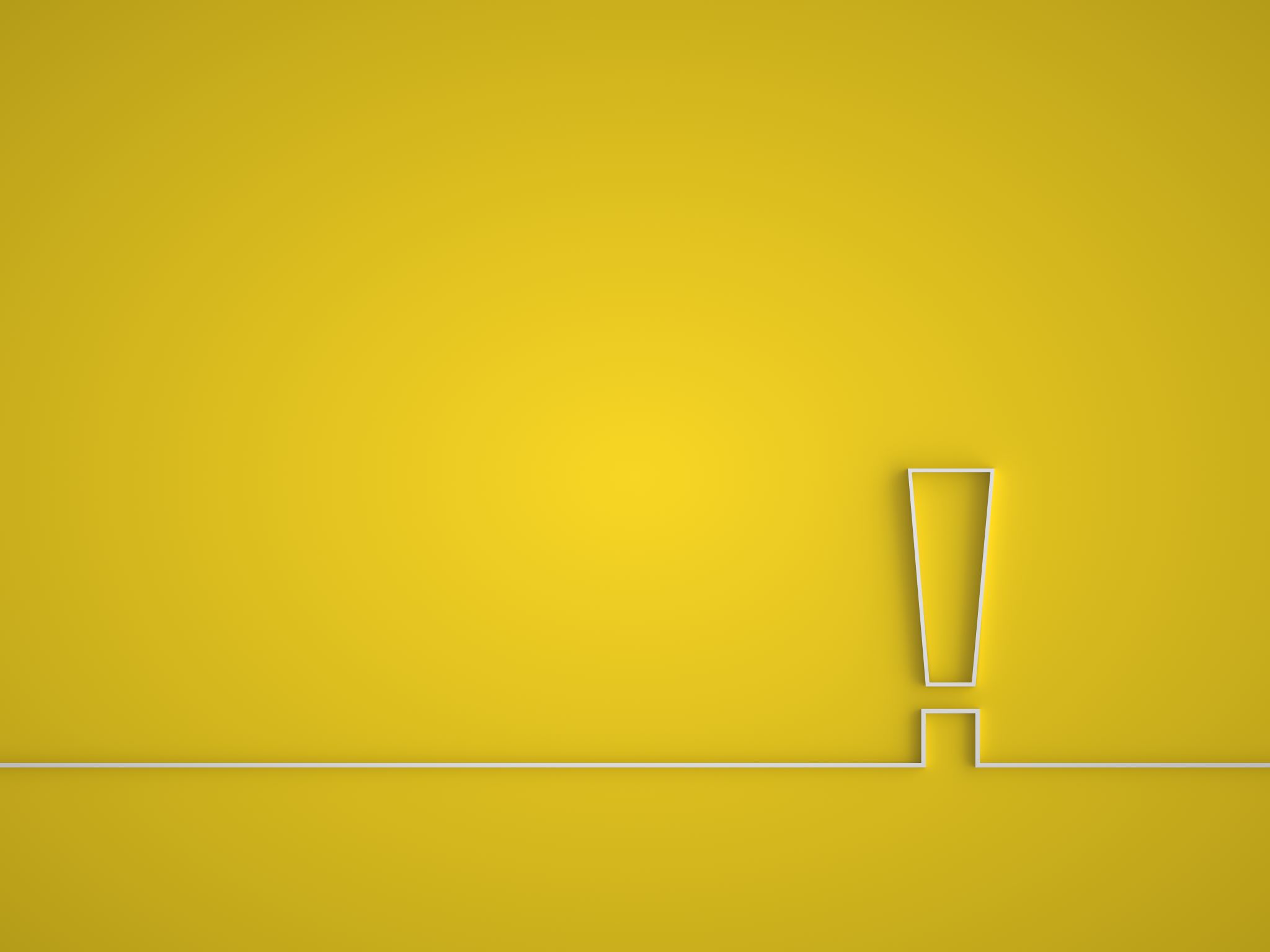 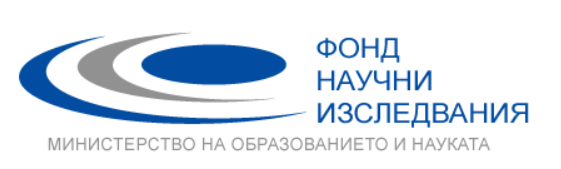 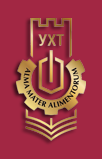 This research was partially funded by the Ministry of Education and Science Scientific Research Fund, Bulgaria, grant number KП-06-H37/23–2019.
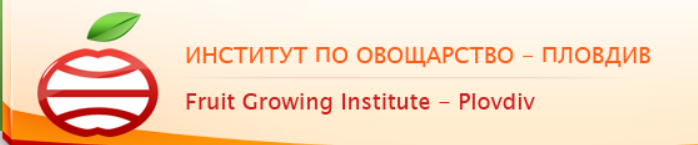 The authors would like to express their gratitude to prof. Zhivondov from the Fruit Growing Institute, Plovdiv (Bulgaria), and his team for kindly providing the nectarine variety “Gergana” used to prepare the formulations, object of analysis.
Acknowledgements